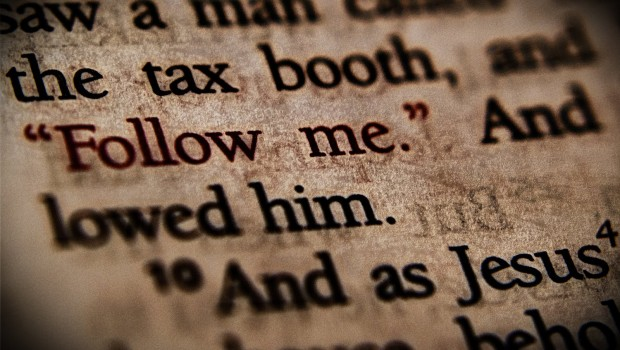 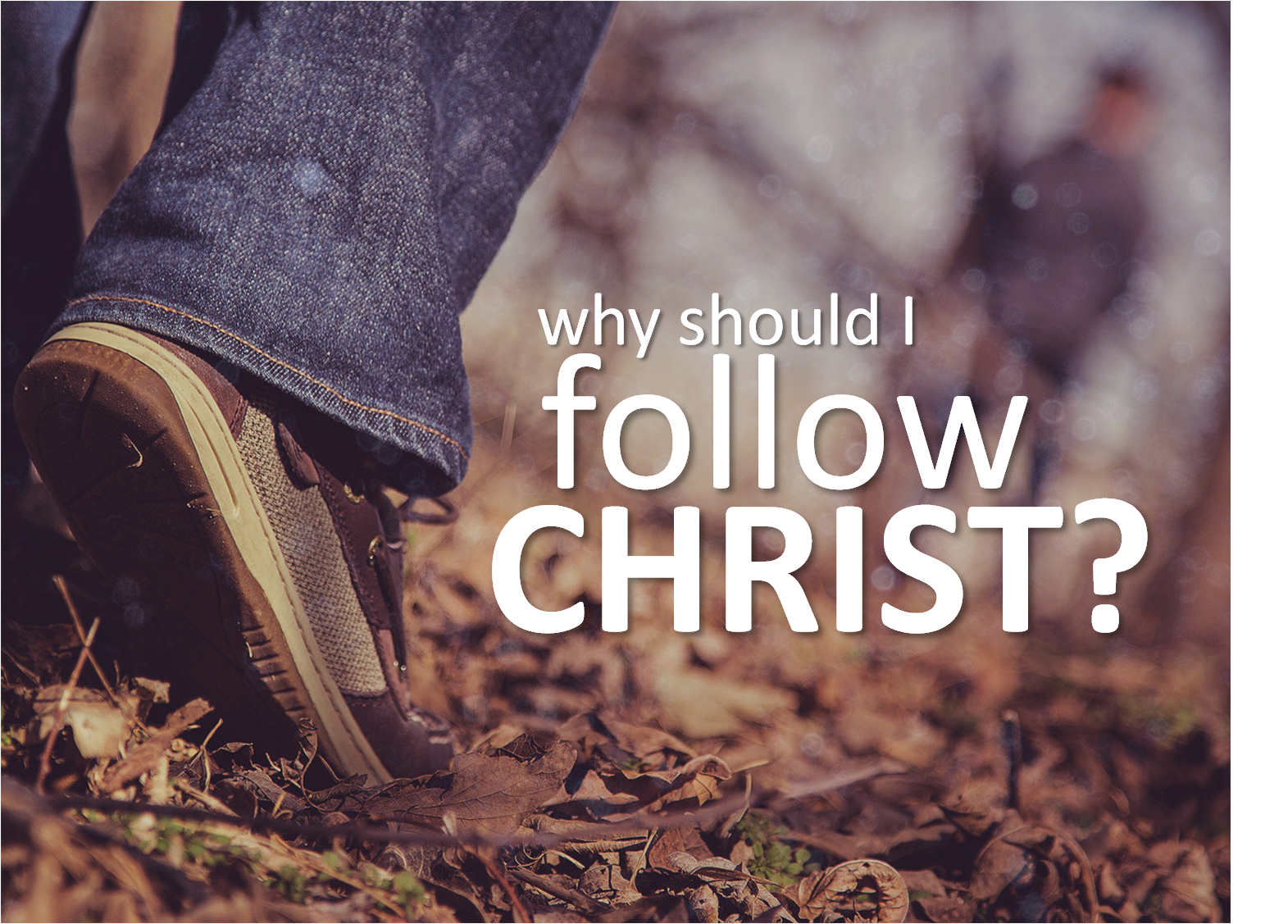 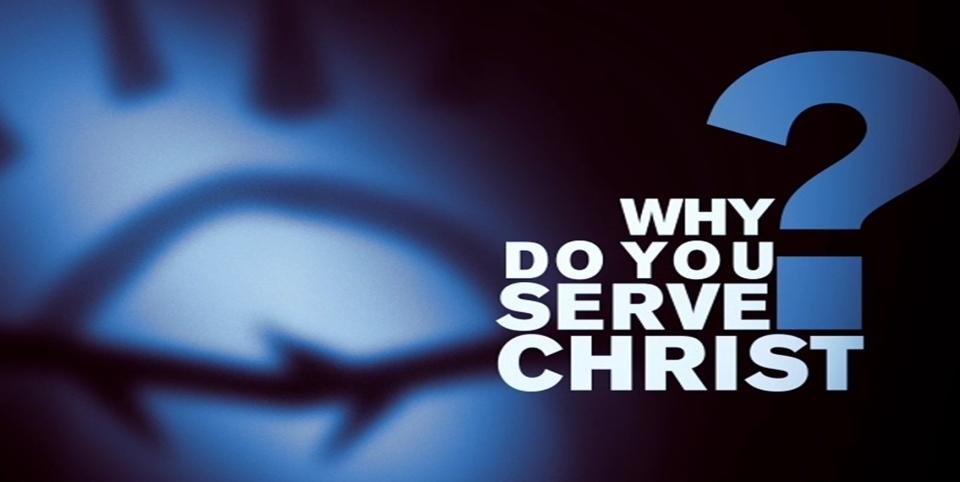 Paul’s Motives
“Therefore knowing the fear of the Lord, we persuade men… -5:11
The Reality of Judgement
2 Thess. 1:7-9  “...when the Lord Jesus shall be revealed from heaven with His mighty angels in flaming fire, 8 dealing out retribution to those who do not know God and to those who do not obey the gospel of our Lord Jesus. 9 And these will pay the penalty of eternal destruction, away from the presence of the Lord and from the glory of His power.”
The Reality of Judgement
Romans 2:5,6  - “But because of your stubbornness and unrepentant heart you are storing up wrath for yourself in the day of wrath and revelation of the righteous judgment of God, 6 who will render to every man according to his deeds.”
The Reality of Judgement
Hebrews 10:26,27 - “For if we go on sinning willfully after receiving the knowledge of the truth, there no longer remains a sacrifice for sins, 27 but a certain terrifying expectation of judgment, and the fury of a fire which will consume the adversaries.”
Paul’s Motives
“Therefore knowing the fear of the Lord, we persuade men… -5:11
 For the love of Christ controls us, having concluded this, that one died for all, therefore all died; 15 and He died for all, that they who live should no longer live for themselves, but for Him who died and rose again on their behalf.  -5:14,15
The Magnitude of Christ’s Sacrifice
Philippians 2:5 - “Have this attitude in yourselves which was also in Christ Jesus, who, although He existed in the form of God, did not regard equality with God a thing to be grasped, but emptied Himself, taking the form of a bond-servant, and being made in the likeness of men.  And being found in appearance as a man, He humbled Himself by becoming obedient to the point of death, even death on a cross.”
The Magnitude of Christ’s Sacrifice
Romans 5:6-8 - “For while we were still helpless, at the right time Christ died for the ungodly. 7 For one will hardly die for a righteous man; though perhaps for the good man someone would dare even to die.     8 But God demonstrates His own love toward us, in that while we were yet sinners, Christ died for us.”
The Personal Sacrifice of Christ
1 Cor. 15:7-10 - “Then He appeared to James, then to all the apostles; 8 and last of all, as it were to one untimely born, He appeared to me also. 9 For I am the least of the apostles, who am not fit to be called an apostle, because I persecuted the church of God. 10 But by the grace of God I am what I am, and His grace toward me did not prove vain; but I labored even more than all of them, yet not I, but the grace of God with me.”
The Personal Sacrifice of Christ
1 Tim. 1:12 - “I thank Christ Jesus our Lord, who has strengthened me, because He considered me faithful, putting me into service; 13 even though I was formerly a blasphemer and a persecutor and a violent aggressor. And yet I was shown mercy, because I acted ignorantly in unbelief; 14 and the grace of our Lord was more than abundant, with the faith and love which are found in Christ Jesus...
The Personal Sacrifice of Christ
15 It is a trustworthy statement, deserving full accep-tance, that Christ Jesus came into the world to save sinners, among whom I am foremost of all. 16 And yet for this reason I found mercy, in order that in me as the foremost, Jesus Christ might demonstrate His perfect patience, as an example for those who would believe in Him for eternal life “17 Now to the King eternal, immortal, invisible, the only God, be honor and glory forever and ever. Amen.”
Where would you be without Jesus?
The Effect on Paul’s Life
A New Viewpoint
2 Cor. 5:16-17 - “Therefore from now on we recognize no man according to the flesh; even though we have known Christ according to the flesh, yet now we know Him thus no longer. 17 Therefore if any man is in Christ, he is a new creature; the old things passed away; behold, new things have come.”
“Therefore we regard no one from a human point of view.” -RSV
The Effect on Paul’s Life
A New Viewpoint
5:16 - “From now on, therefore, we regard no one according to the flesh. Even though we once regarded Christ according to the flesh, we regard him thus no longer.
The Effect on Paul’s Life
A New Viewpoint
A New Creature
5:17 - “ Therefore if any man is in Christ, he is a new creature; the old things passed away; behold, new things have come.”
Paul’s Personal Achievements Meant Nothing to Him!
Phil. 3:4 -“If anyone else has a mind to put confidence in the flesh, I far more: 5 circumcised the eighth day, of the nation of Israel, of the tribe of Benjamin, a Hebrew of Hebrews; as to the Law, a Pharisee; 6 as to zeal, a persecutor of the church; as to the righteousness which is in the Law, found blameless…
7 But whatever things were gain to me, those things I have counted as loss for the sake of Christ. 8 More than that, I count all things to be loss in view of the surpassing value of knowing Christ Jesus my Lord, for whom I have suffered the loss of all things, and count them but rubbish in order that I may gain Christ.”
Paul’s Personal Evaluation of Jesus
Family Background
Family Breeding
Professional Standing
Theological Standing
Money
How do we evaluate others?
The Effect on Paul’s Life
A New Viewpoint
A New Creature
A New Ministry
2 Cor. 5:18-6:2 - “Now all these things are from God, who reconciled us to Himself through Christ, and gave us the ministry of reconciliation, 19 namely, that God was in Christ reconciling the world to Himself, not counting their trespasses against them, and He has committed to us the word of reconciliation 20 Therefore, we are ambassadors for Christ, as though God were entreating through us; we beg you on behalf of Christ, be reconciled to God. 21 He made Him who knew no sin to be sin on our behalf, that we might become the righteousness of God in Him.
6:1,2 - Working together with him, then, we appeal to you not to receive the grace of God in vain. For he says, “In a favorable time I listened to you, and in a day of salvation I have helped you. ”Behold, now is the favorable time; behold, now is the day of salvation.
Reconciliation
Matt. 5:23 – “So if you are offering your gift at the altar and there remember that your brother has something against you, leave your gift there before the altar and go. First be reconciled to your brother, and then come and offer your gift.”
Be Reconciled to God!